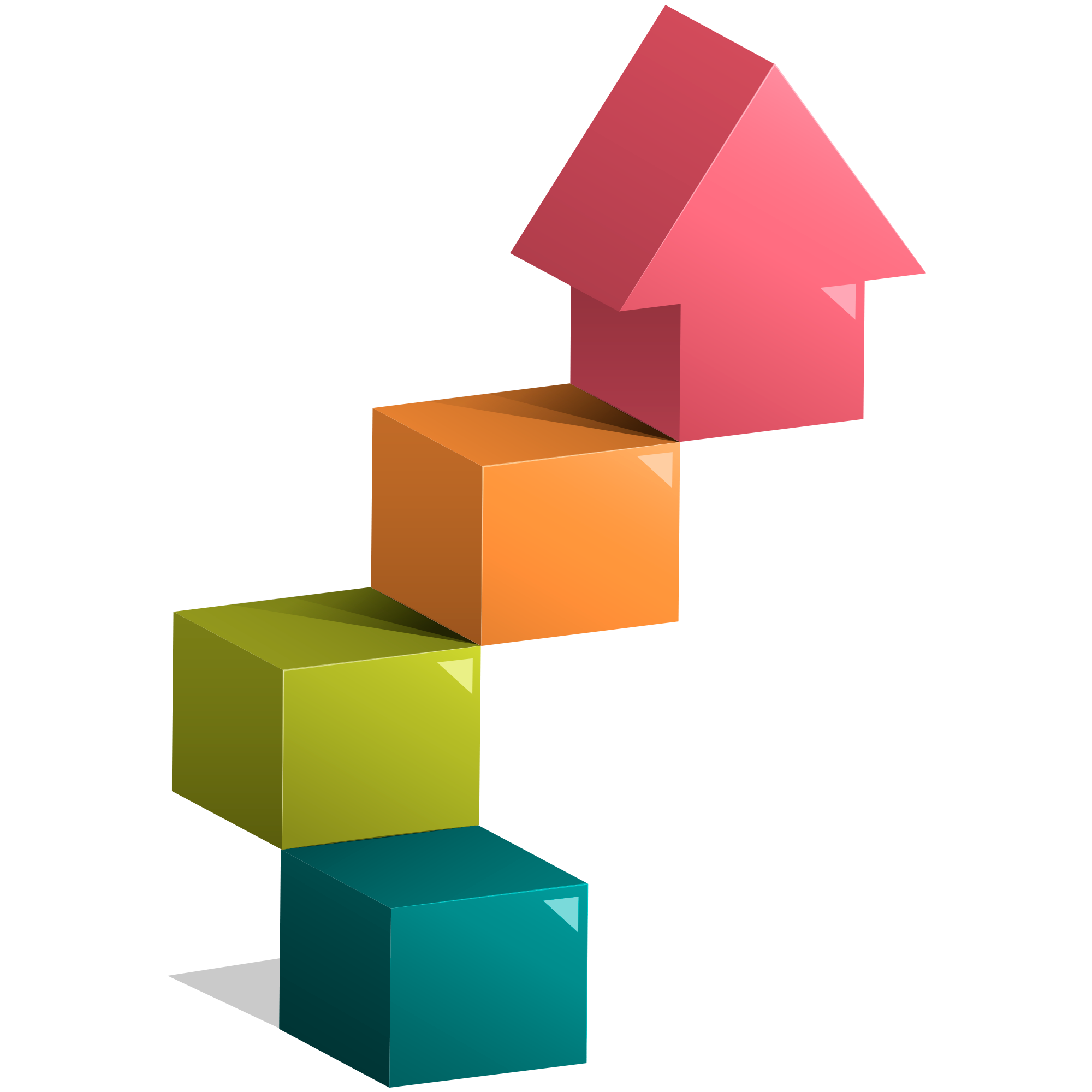 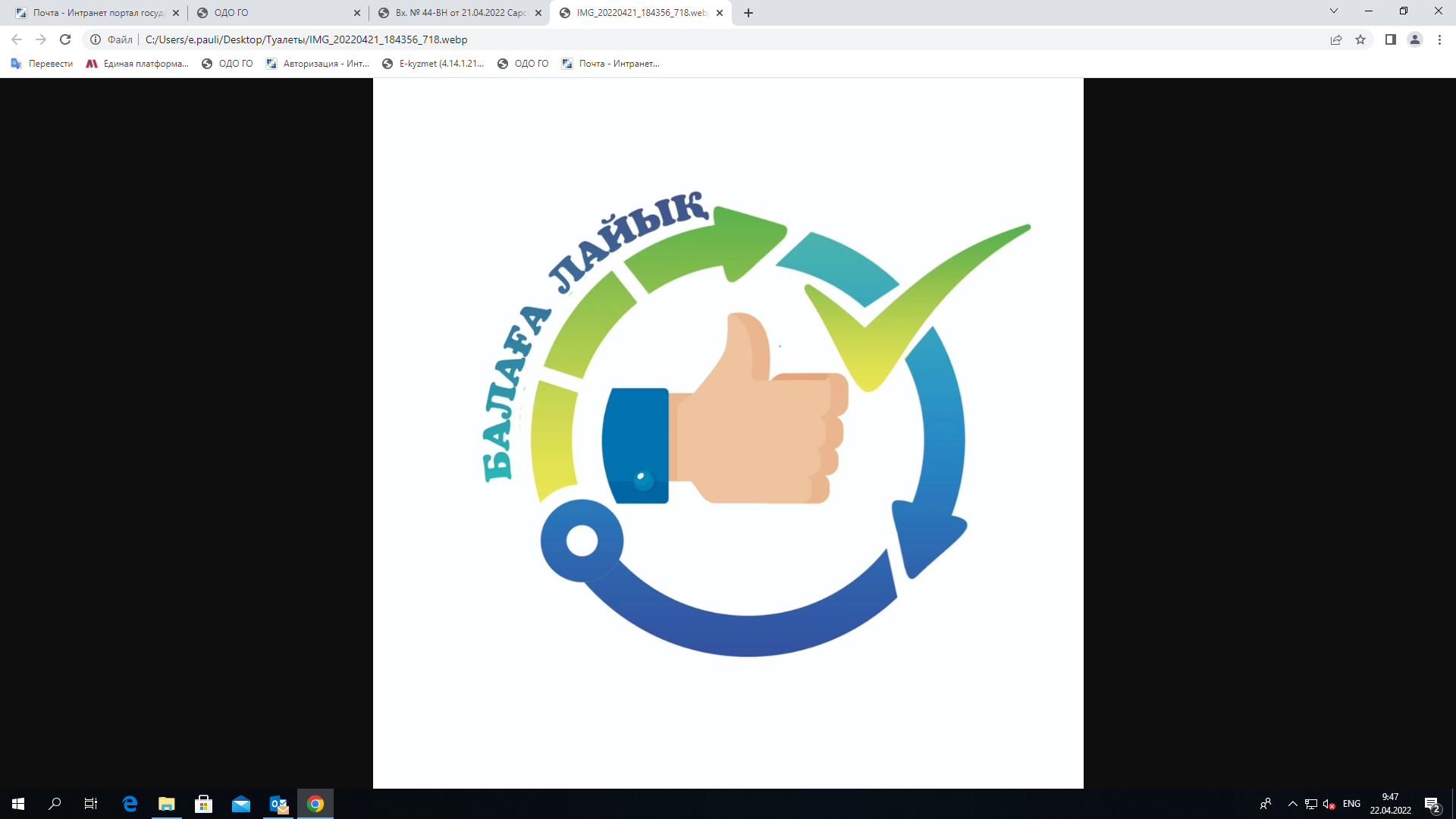 #Балаға Лайық
3 КЕЗЕҢ
2023 жылғы  қаңтардан бастап
постчекинг
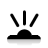 2 КЕЗЕҢ
FeedBack SCHOOL
Ашық кезең
2022 жылғы 1  қыркүйек - 20 желтоқсан
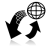 1 КЕЗЕҢ
Check your school
Жабық кезең
2022 жылғы 21 сәуір - 25 мамыр
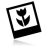 Дайындық
КЕЗЕҢІ 
Telegram және  What’s App - ты құру,
жұмыс тобын құру, БАҚ-пен ақпараттық жұмыс
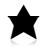 Дайындық 
КЕЗЕҢІ
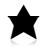 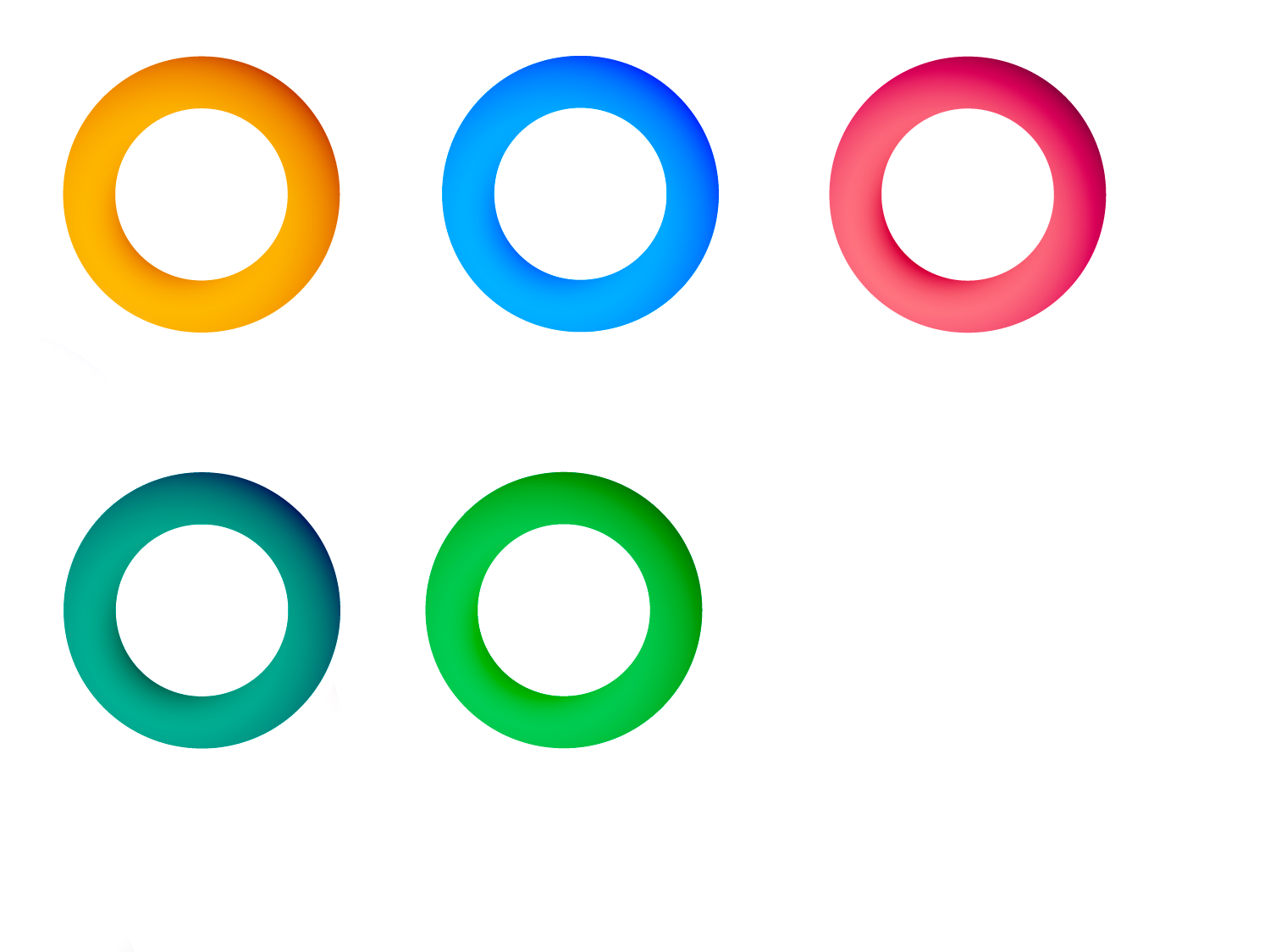 8 700 699 0446
Telegram (QR-код) және What’s App
мессенджерлерінде 
чат құру
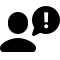 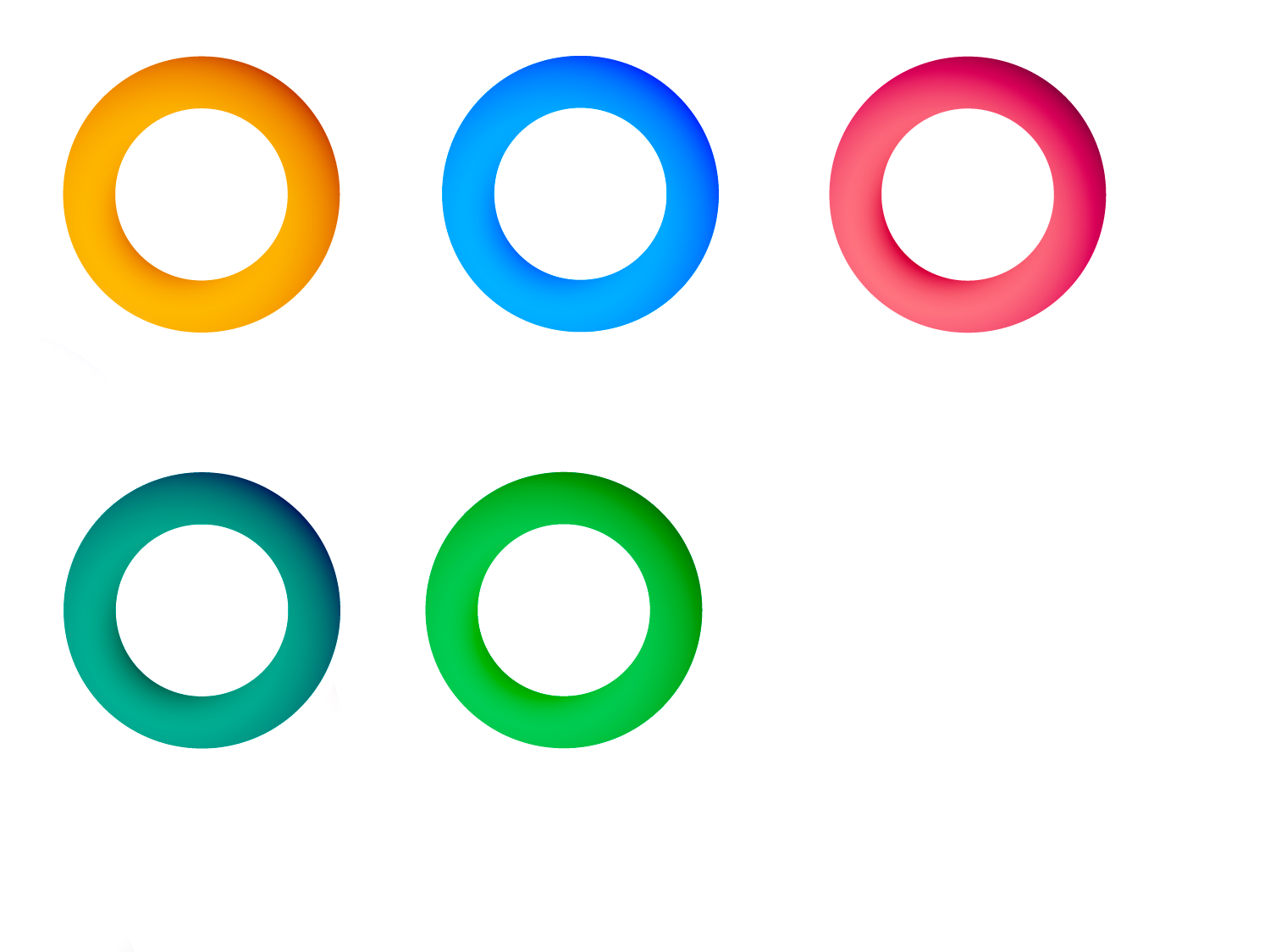 акцияға қатысуға оқушыларды, ата-аналар қауымдастығын тарту
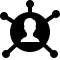 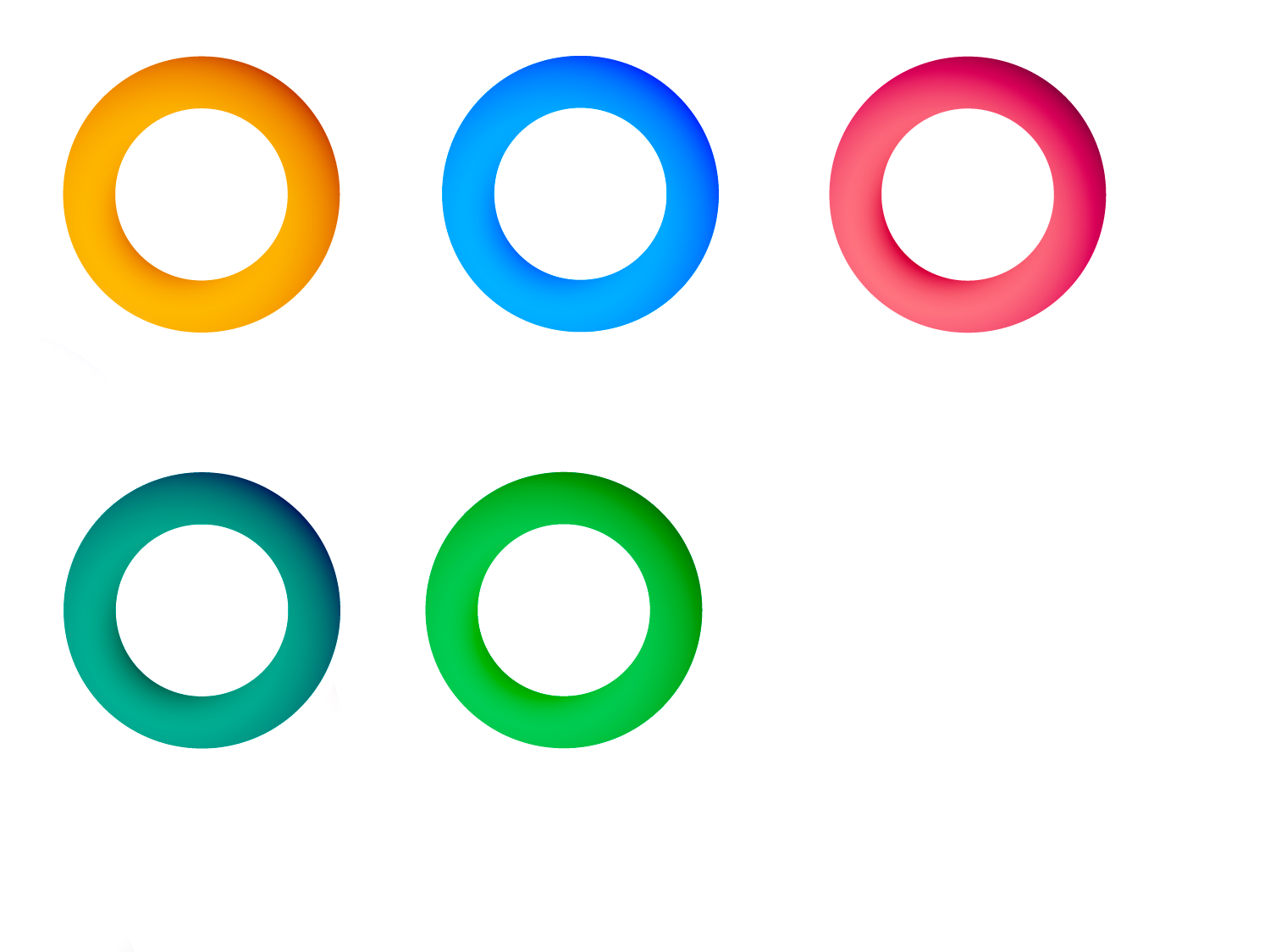 Ақпараттық жұмыс
БАҚ пен әлеуметтік желілерге баспасөз парағын орналастыру
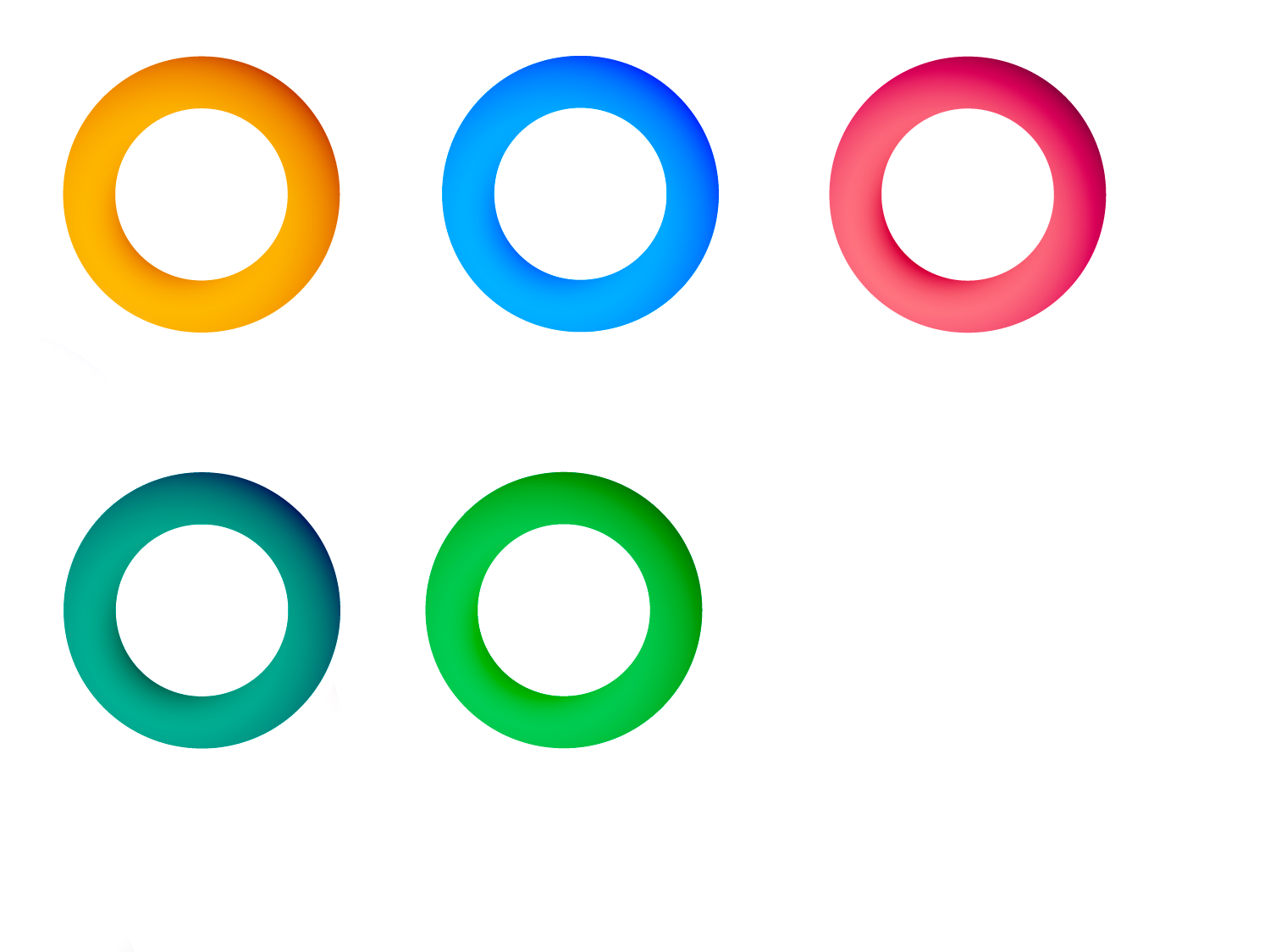 БҚҚК, ҮЕҰ 
қызметкерлерінен жұмыс тобын құру
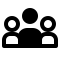 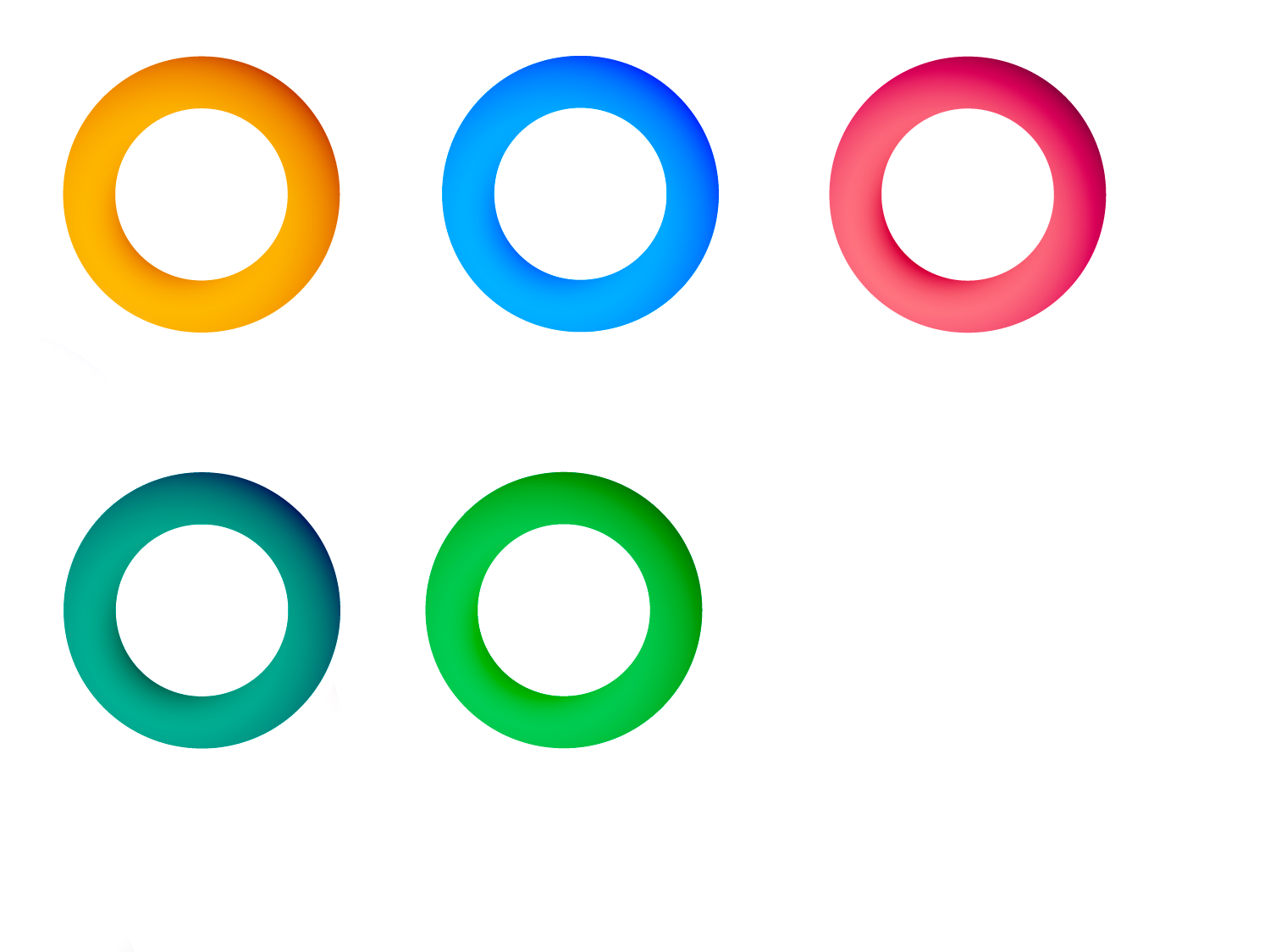 Асханалар мен санитариялық тораптардың жай-күйін және сапасын бағалаудың критерийлерін қалыптастыру
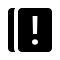 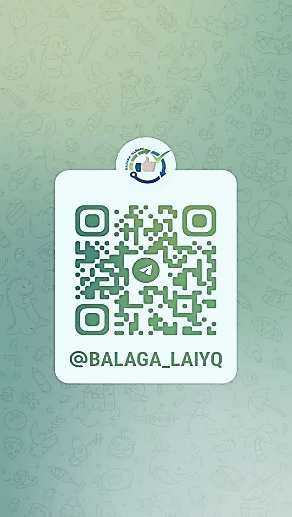 #БалағаЛайық
1 КЕЗЕҢ
Check your school
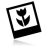 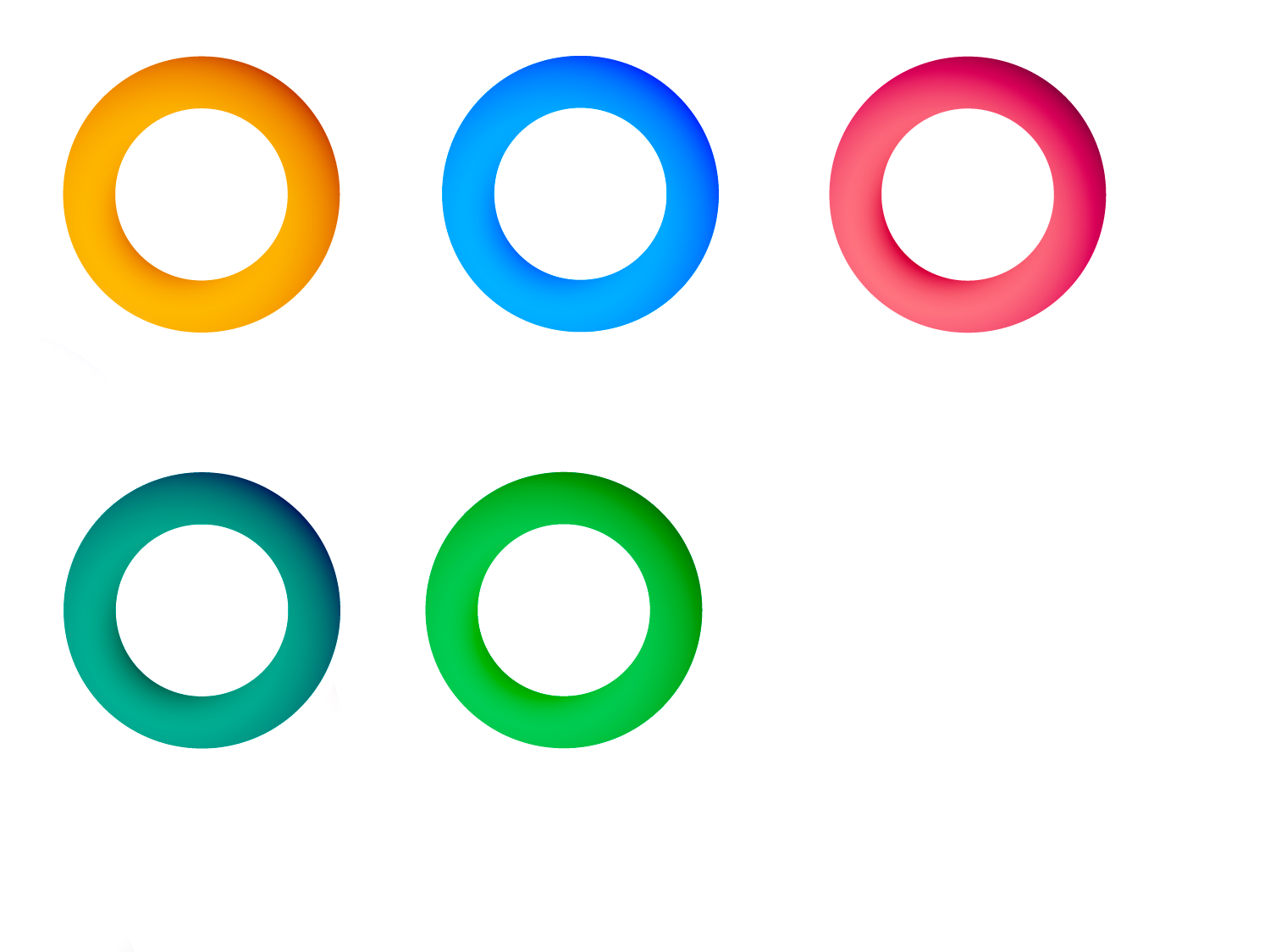 асхананы/әжетхананы тексер және суретке түсір
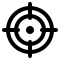 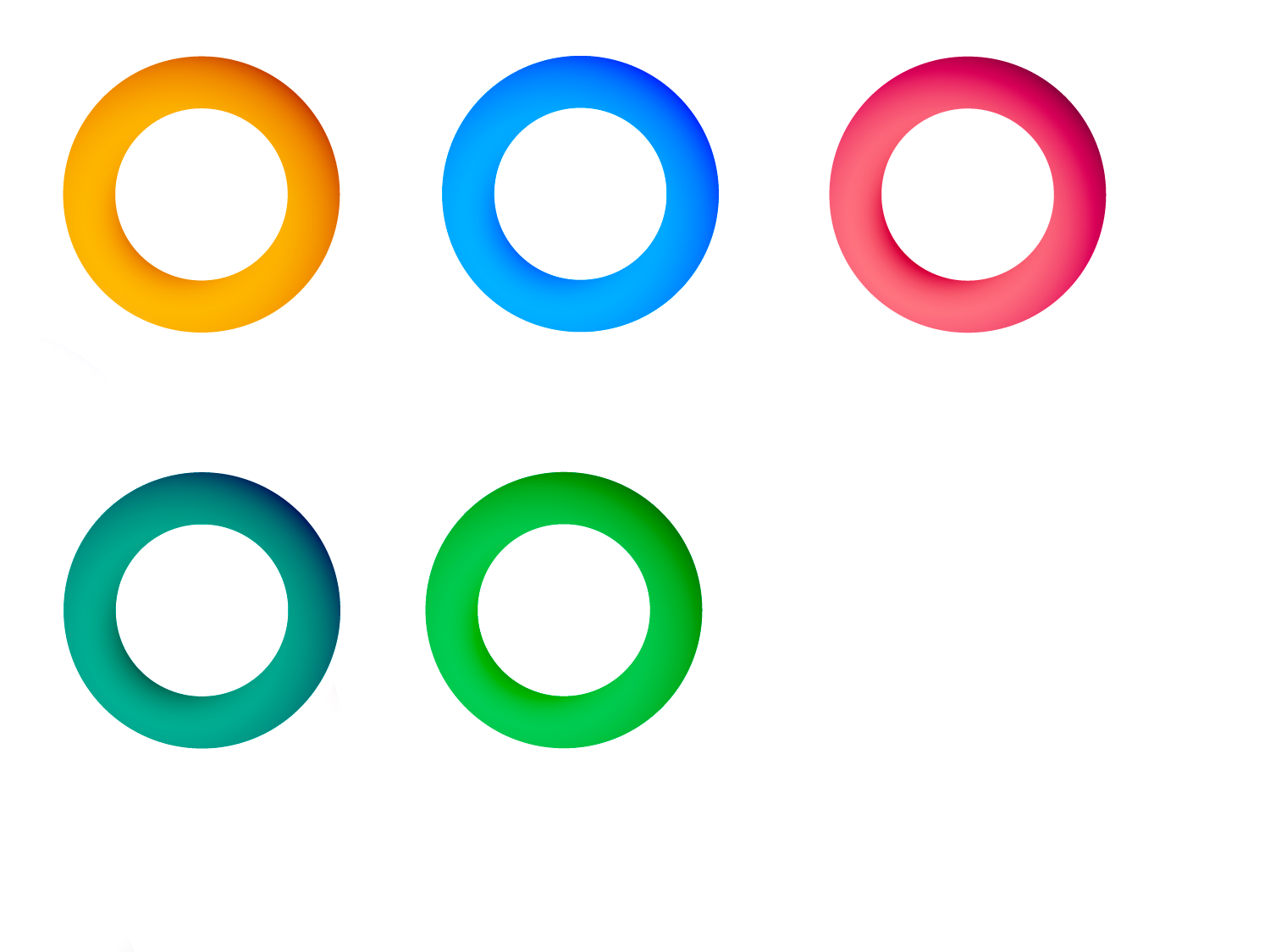 Жұмыс тобы 
жағдайды жақсарту бойынша ұсыныстар
жолдайды
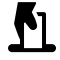 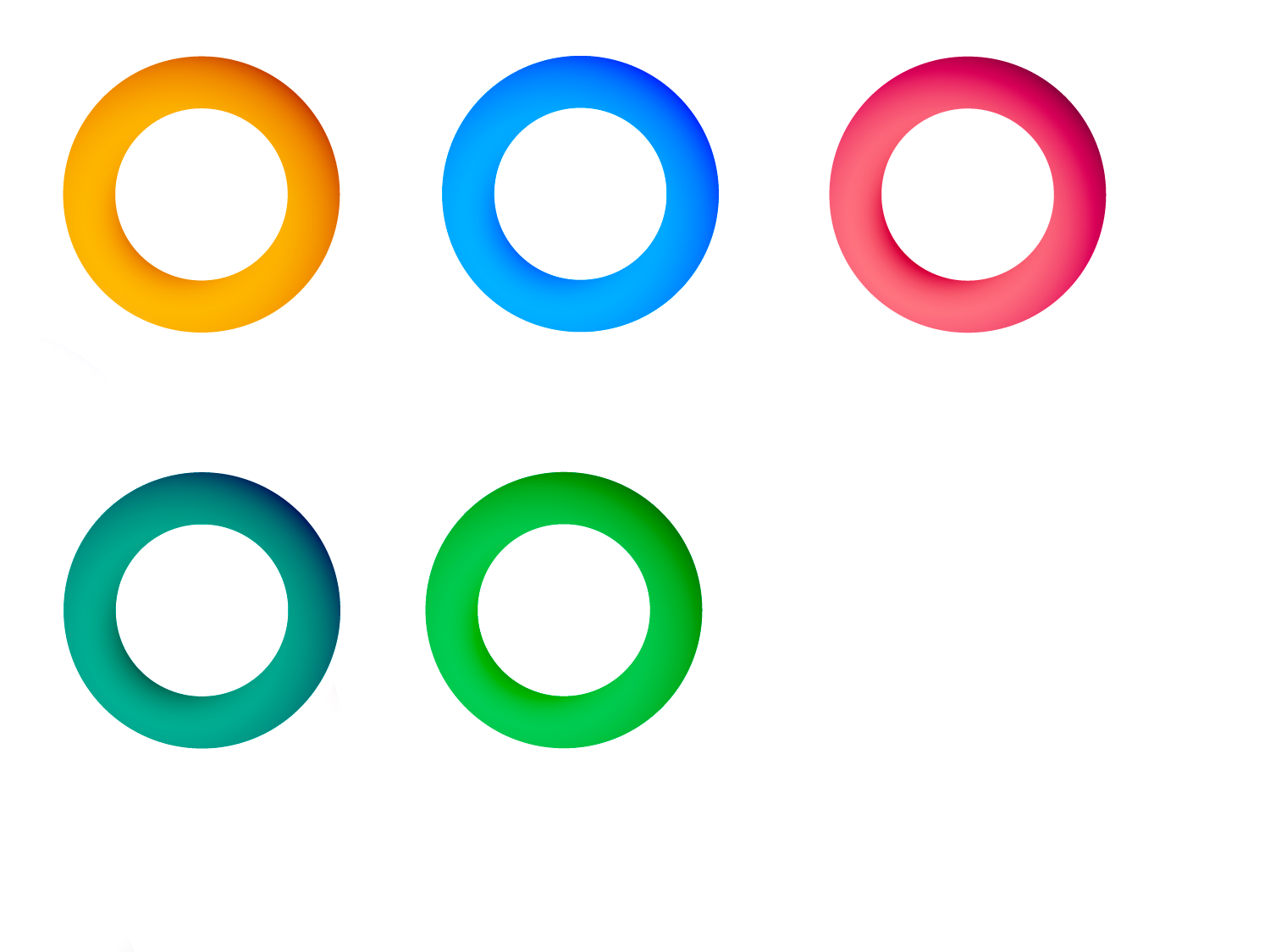 Мекенжайды көрсете отырып 
What’s App немесе Telegram 
8 700 699 0446
бірыңғай нөміріне жолда
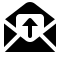 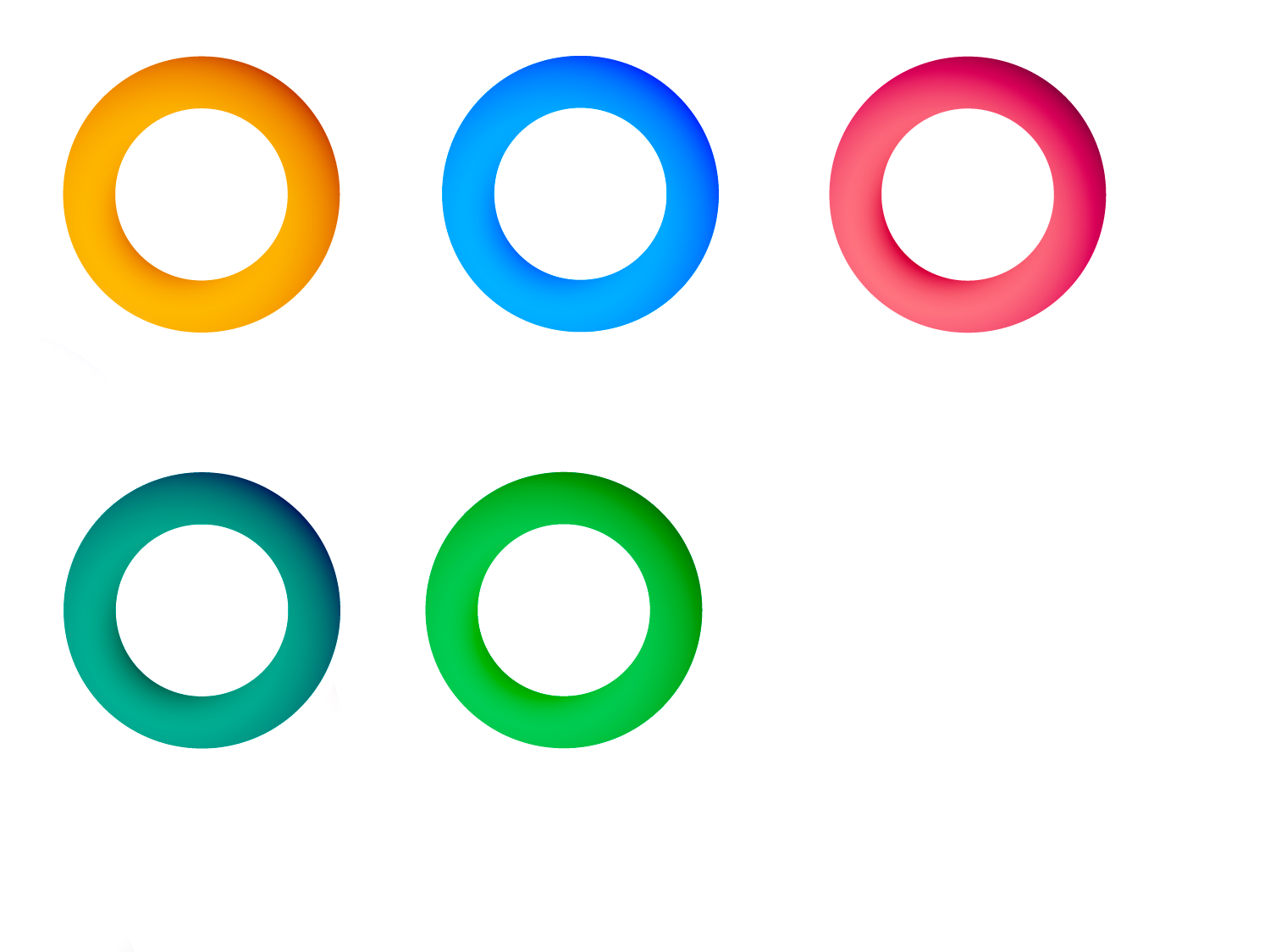 Мектеп ЖАО-мен бірге ескертулерді жояды
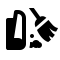 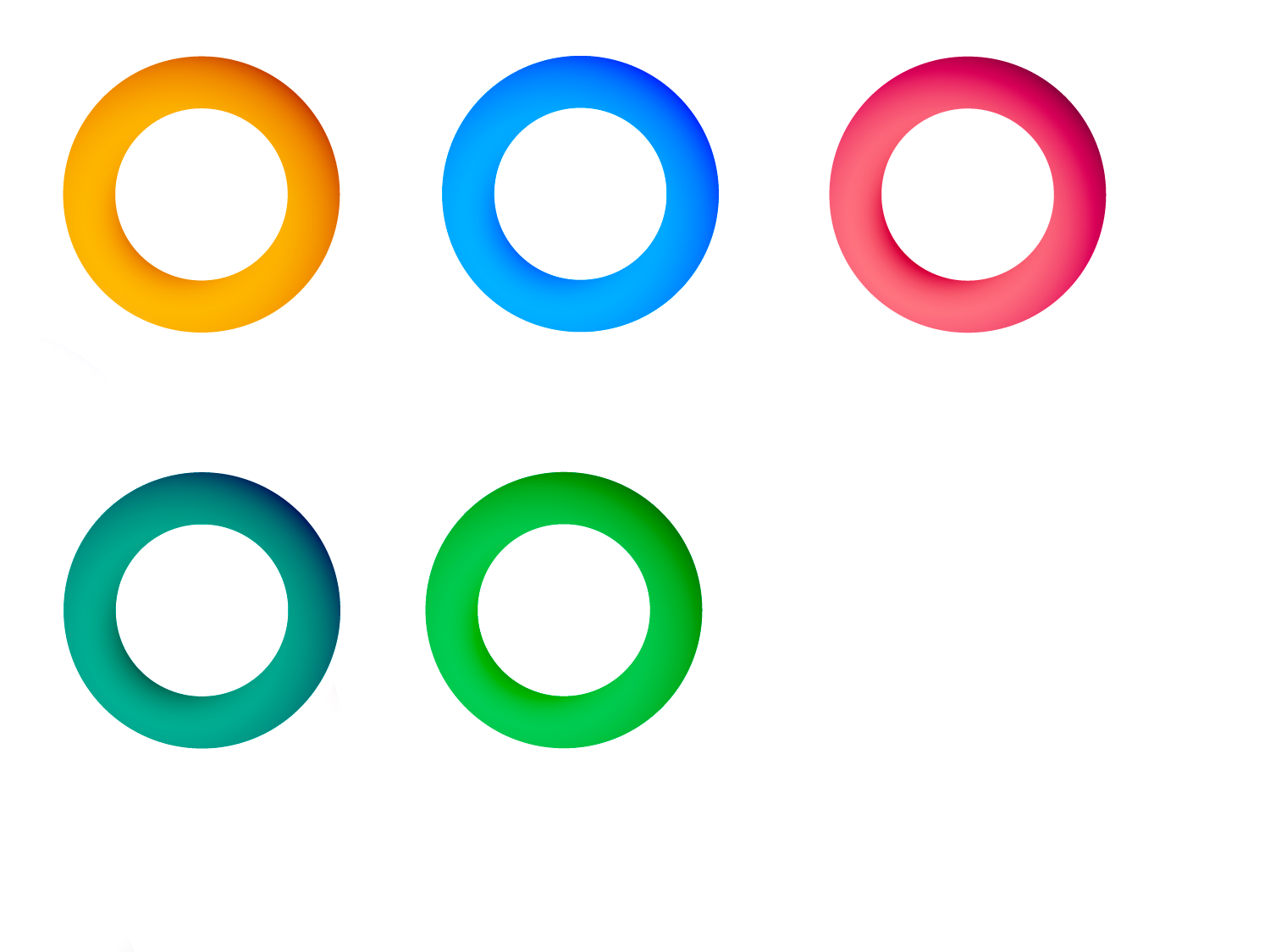 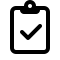 Жұмыс тобы 
талдау жүргізеді
Өз мектебіңді жақсарттың!
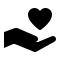 #БалағаЛайық
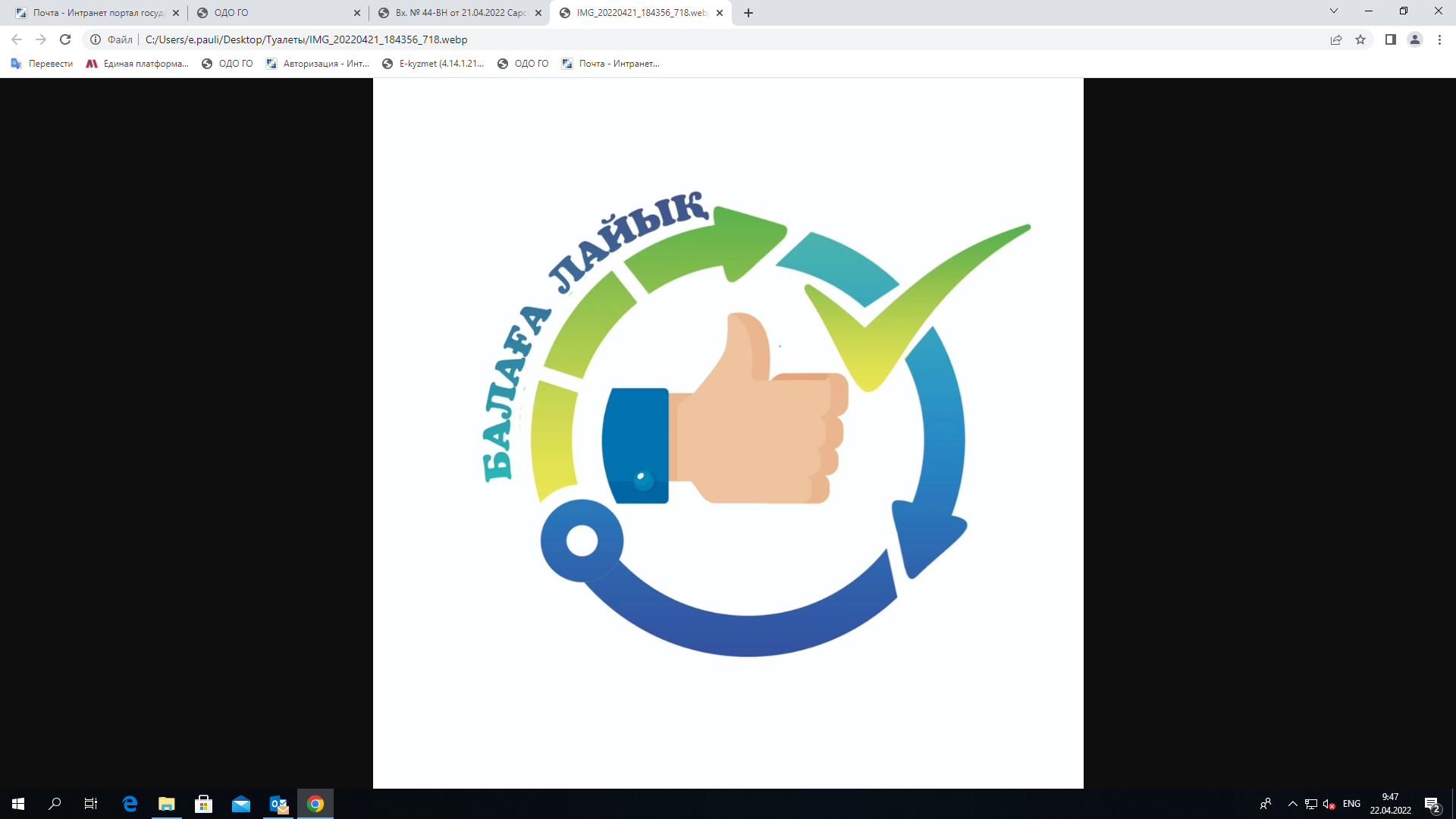 ҚАТЫСУШЫЛАР ҮШІН БЕЙНЕ МАТЕРИАЛДАР
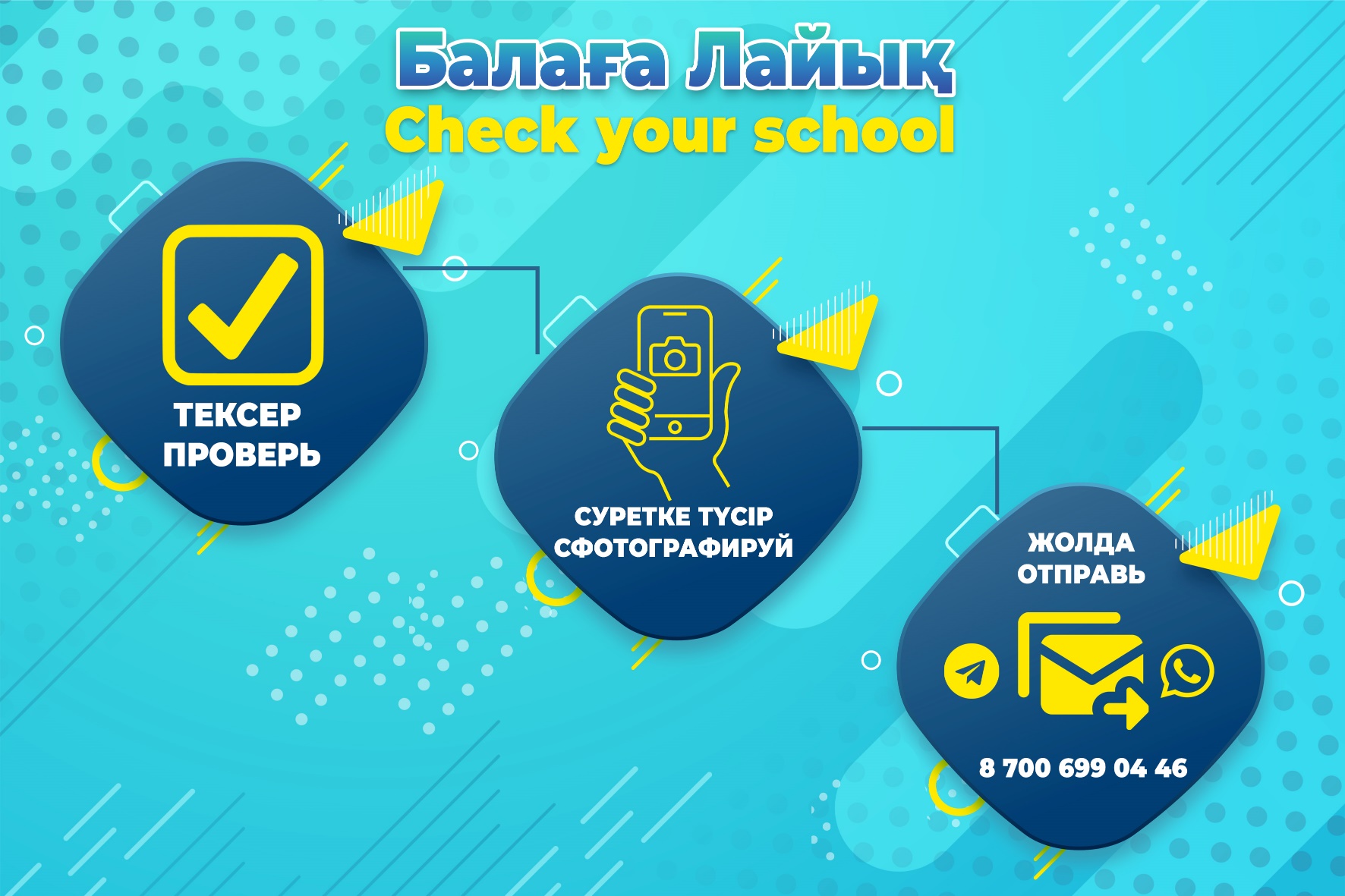 2 КЕЗЕҢ
FeedBack SCHOOL
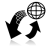 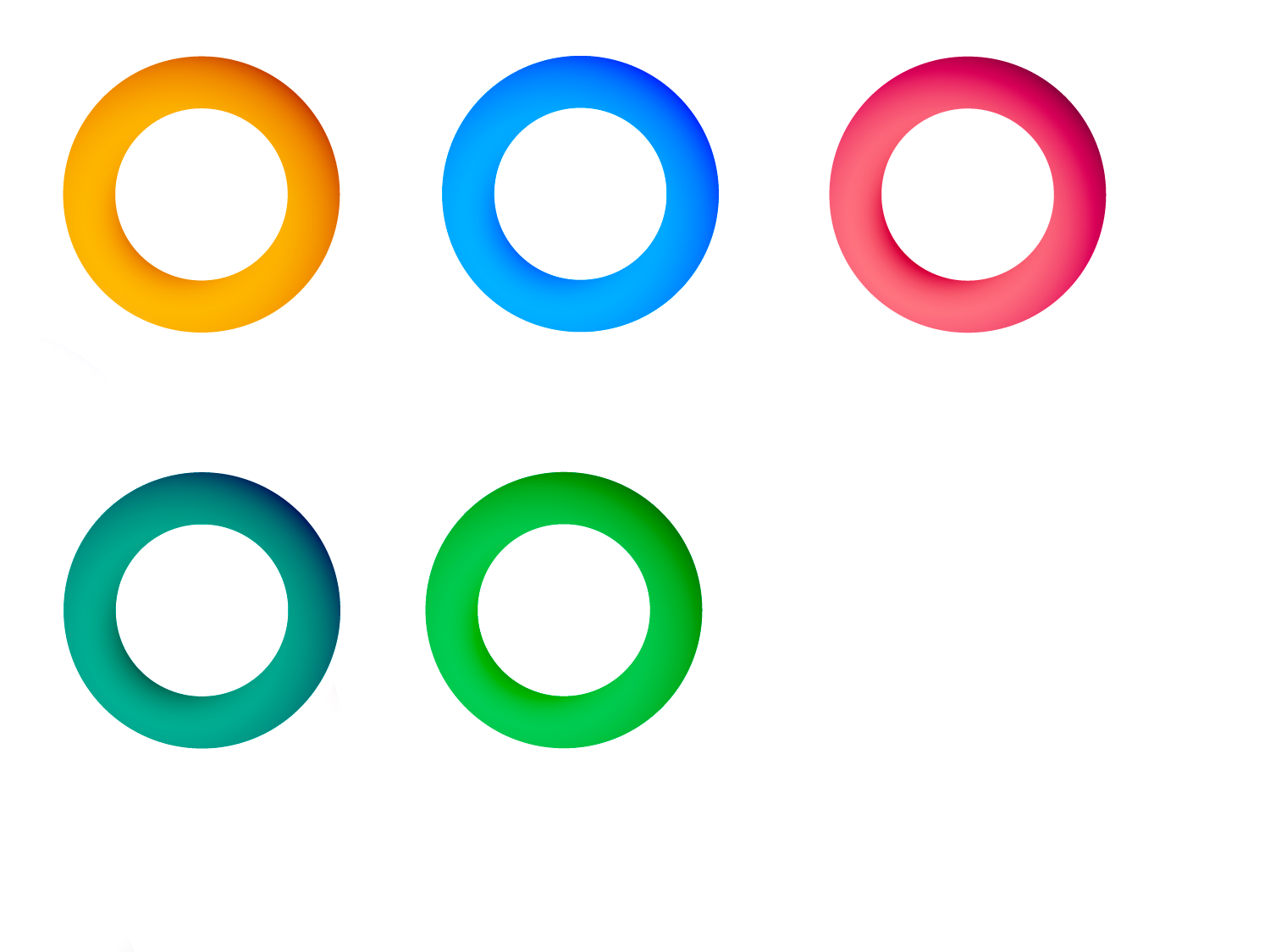 асхананы/әжетхананы тексер және суретке түсір
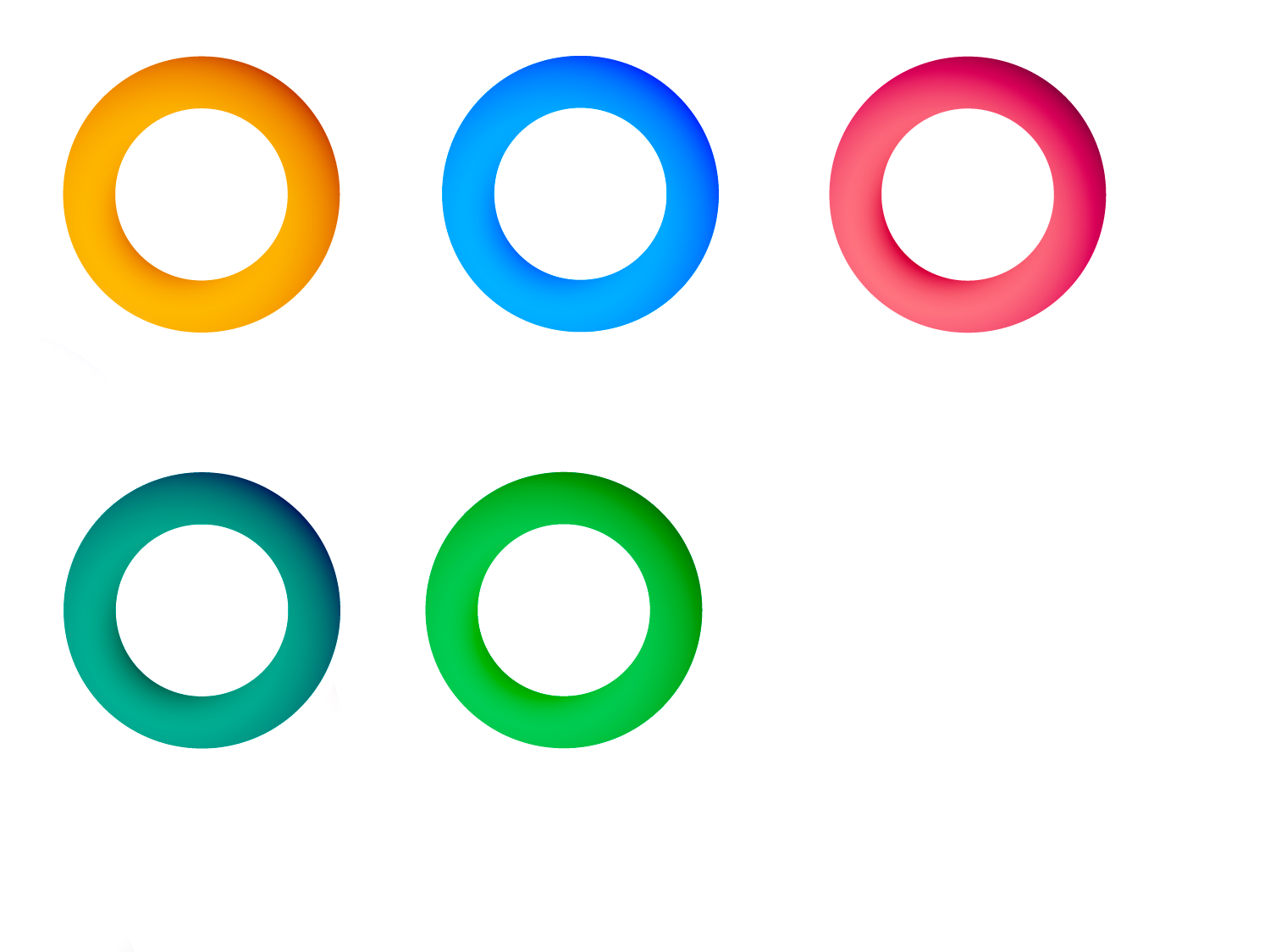 Жұмыс тобы жағдайды түзету бойынша ұсыныстар жолдайды
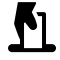 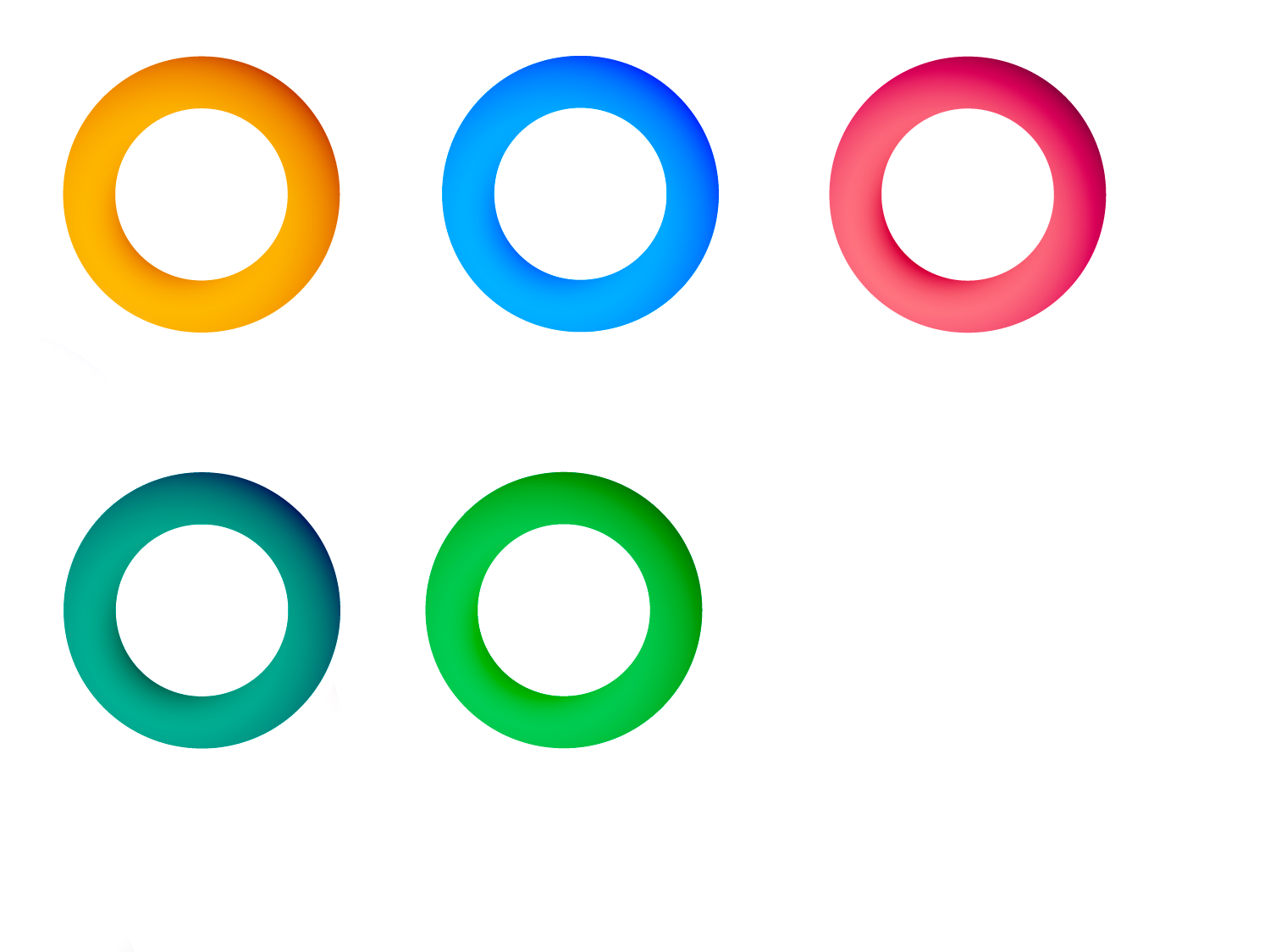 Instagram және TikTok әлеуметтік желілерінде #БалағаЛайық #Balagalaiyq
хэштегімен жарияла
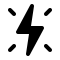 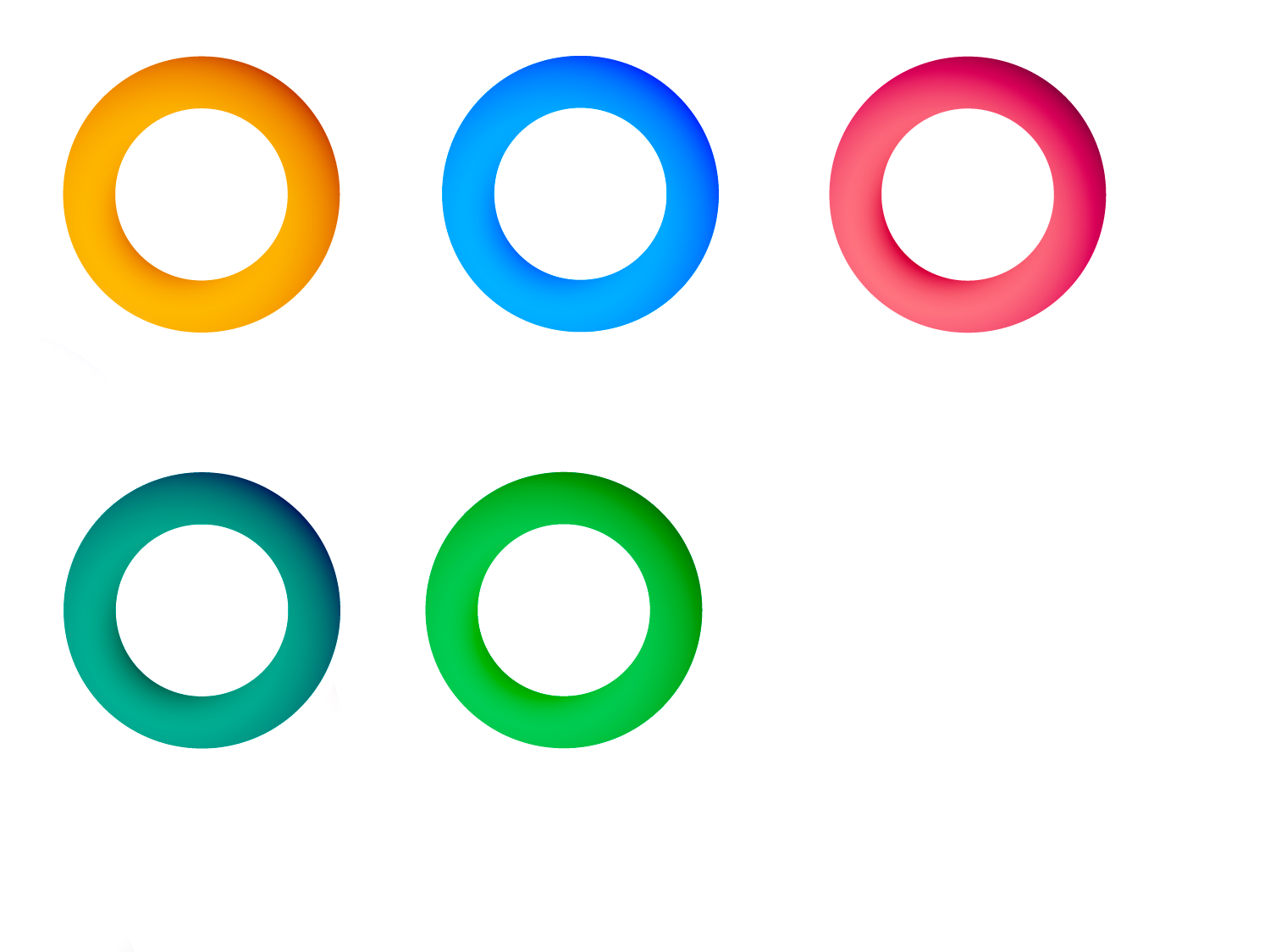 Мектеп ЖАО-мен бірге ескертулерді жояды
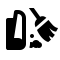 Жұмыс тобы «Check your school»
кезеңінің деректеріне талдау жасайды және салыстырады
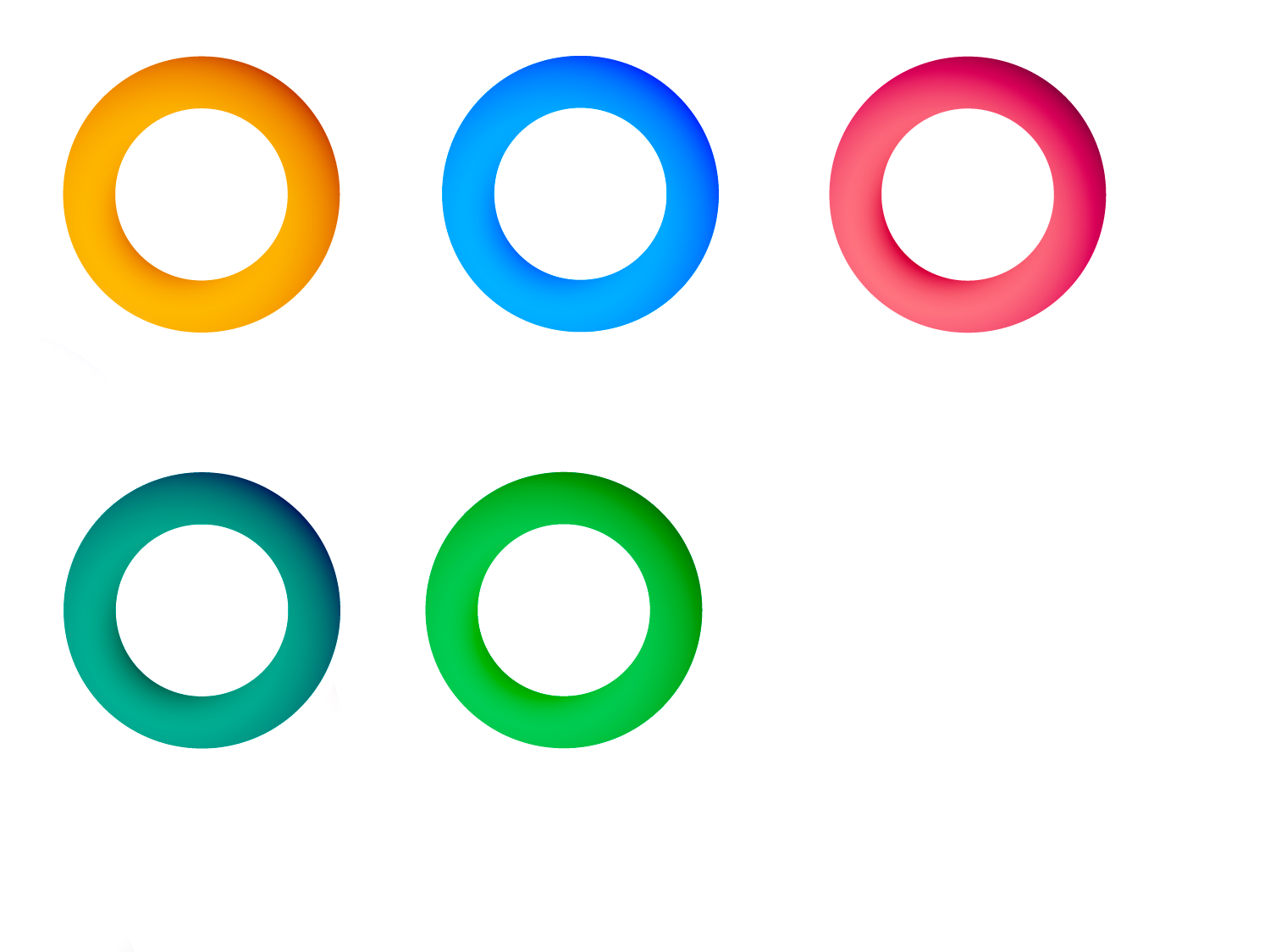 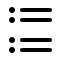 Өз мектебіңді жақсарттың!
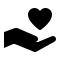 #БалағаЛайық